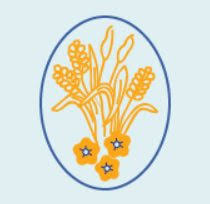 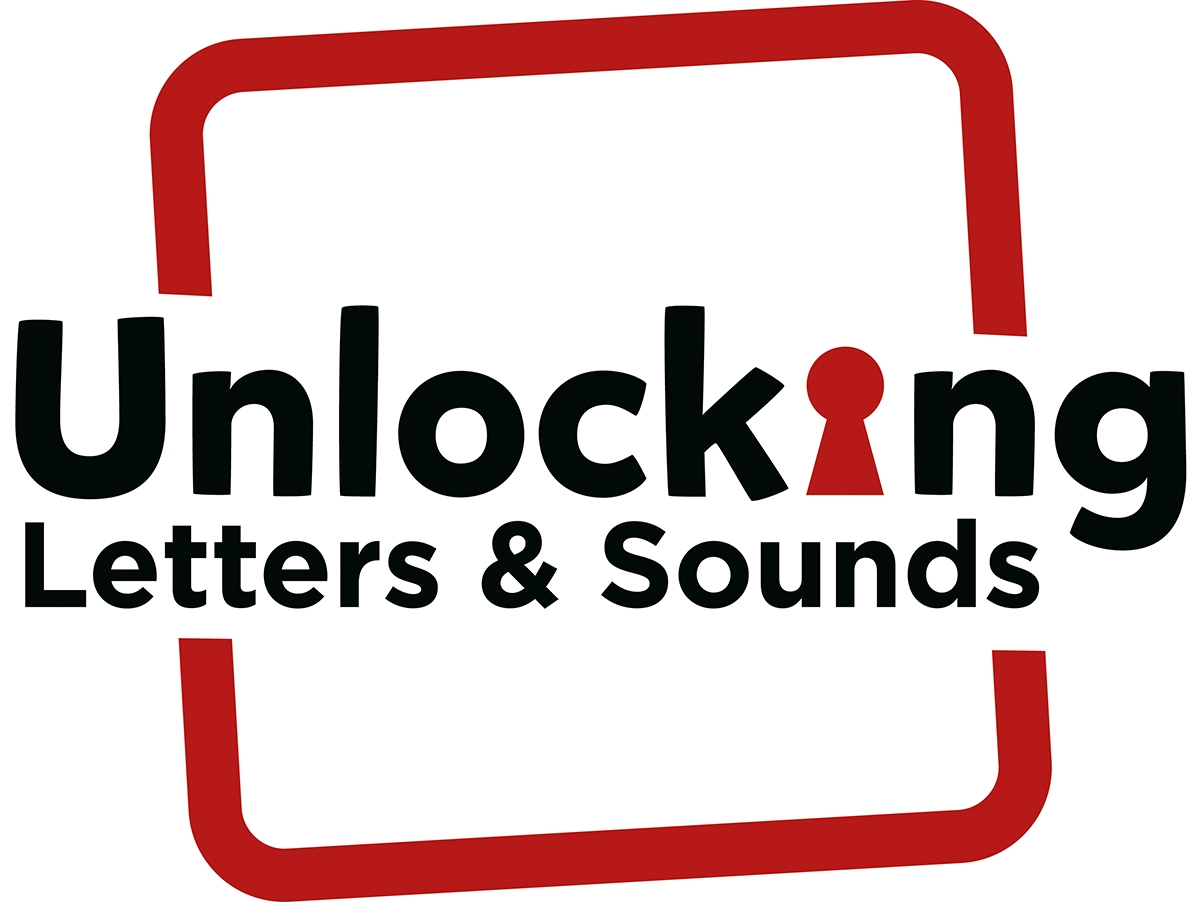 Unlocking Letters and Sounds
Phase 3: Vowel Digraphs
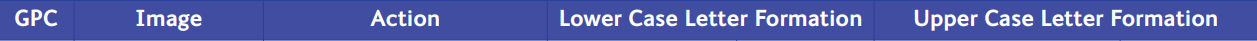 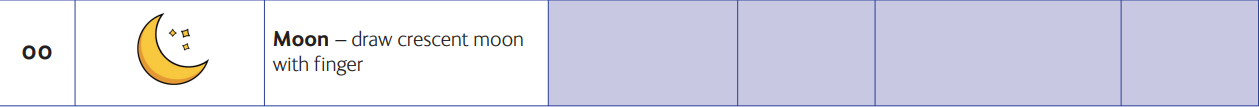 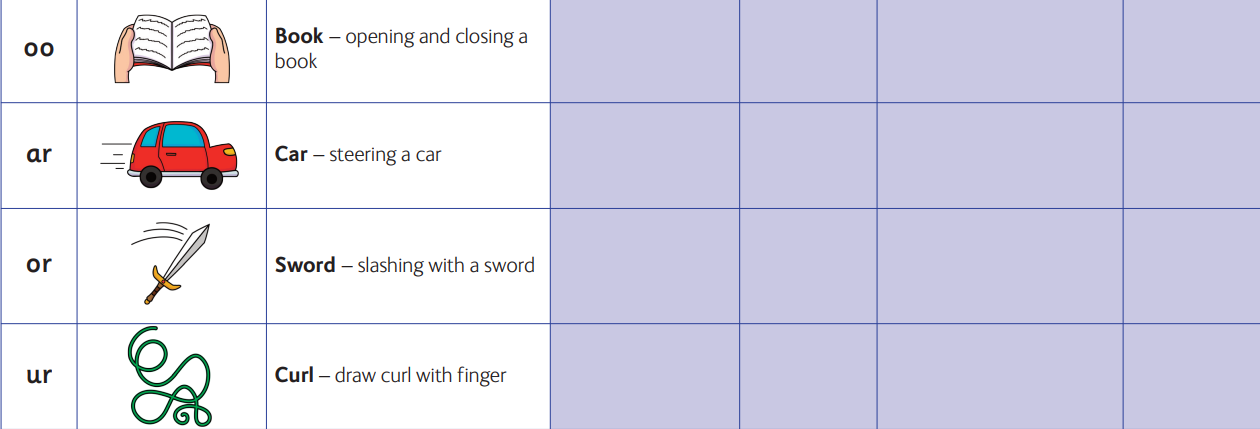 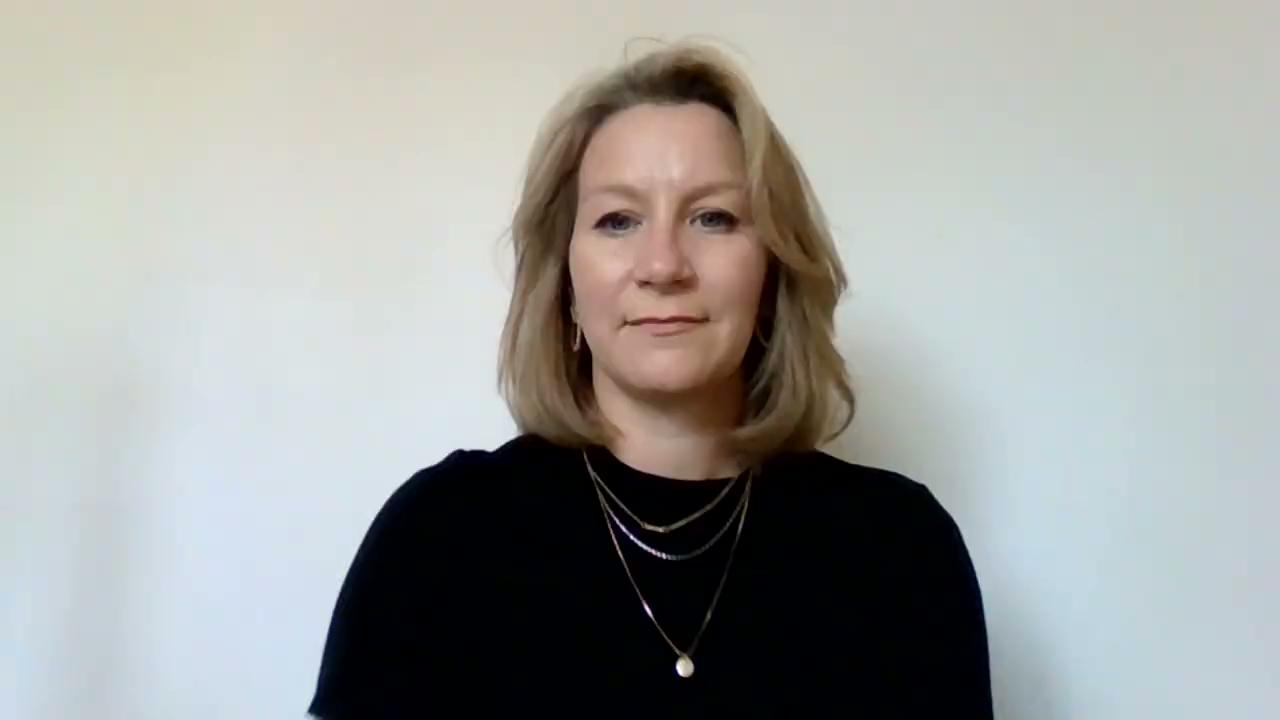